Teach Yourself How to Program
Chad Haefele
Emerging Technologies LibrarianUNC Chapel HillcHaefele@email.unc.edu
;
[Speaker Notes: About me – this is the reason I’m a librarian.

-not a full time programmer, or even an excellent one.  Not fluent, but conversant.  That's what you need to be.]
?
[Speaker Notes: What about you?]
How much of a coder are you?
I’m a complete beginner
I know some HTML, but that’s about it
I’ve wrangled a line or two of more advanced code in my time
I’ve plugged a database into some code on the web
I could write a Facebook clone in my sleep
What language do you want to learn?
PHP
JAVA
Objective C
Something else
I don’t know / don’t have a preference
Is HTML/CSS a programming language?
<p><a href="/digitalprojects.html">Digital Collections</a></p>

<p style="padding: 10px 0 10px 0;"><a href="http://calendar.lib.unc.edu/">Book a Room</a></p>
[Speaker Notes: Markup.  Generally programming languages have some logic to them.  If/else, loops, etc.]
What’s it like to learn a programming language?
Happiness and rainbows!	
It was OK I guess
Pretty frustrating
I threw my computer out the window
All of the above
[Speaker Notes: -Alternately frustrating and extremely rewarding]
It’s all about the syntax
PHP:

	echo “Hello world!”;
Javascript:

	document.write(“Hello world!”);
[Speaker Notes: Basic structures like if, else, other loops go across languages too.]
What do you want to code?
Interactive websites
Mobile apps
Desktop programs
[Speaker Notes: What you want to do influences how you’ll do it]
Server vs client on the web
Javascript: Client side
Code runs on the user’s computer
Generally runs after the webpage has loaded
Less secure
PHP: Server side
Code runs on a server somewhere
Generally runs before or while the webpage loads
More secure
[Speaker Notes: Examples: displaying the current time on a webpage.  JS is used for things like animated bits on webpages, menus, etc.  Generally server side is much faster too.  Example: syncronizing clocks.  Server side isn’t as easy to just play with.]
Android apps
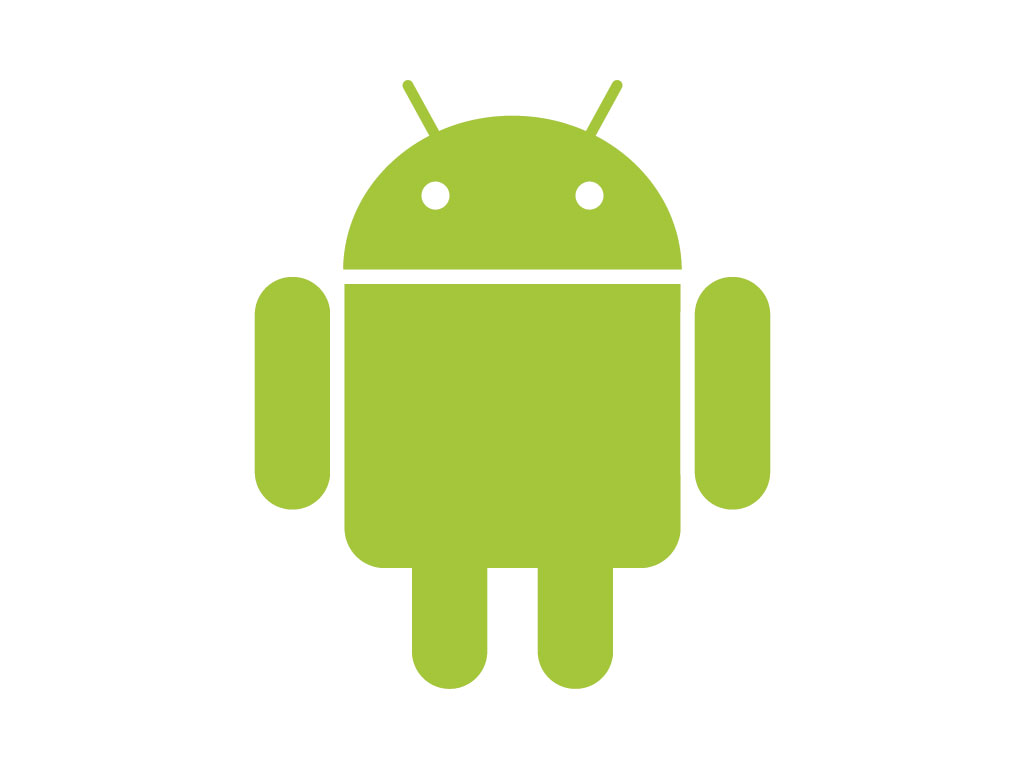 Java
Install the SDK: http://developer.android.com/sdk/index.html
Write code using a program like Eclipse 
Free to publish in Google Play
[Speaker Notes: This is about setting goals, knowing what tools you need to learn before you get started.  Have an endpoint in mind, but a realistic one.]
Iphone & ipad apps
Objective C
Install Xcode 4: https://developer.apple.com/devcenter/ios/index.action 
$100/year to publish apps, or test for free
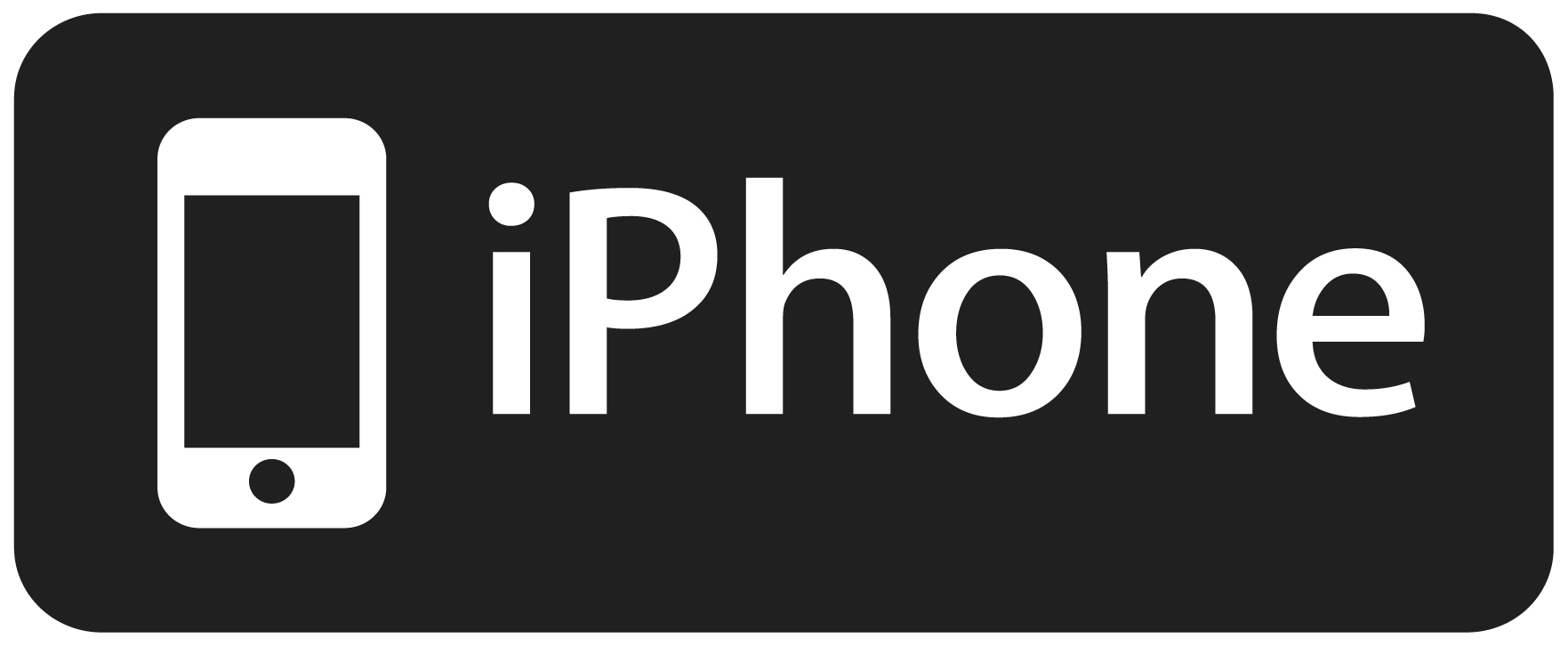 [Speaker Notes: Free option runs apps on the mac only]
Interactive & mobile websites
HTML & CSS: Mark up your document
PHP: Interact with databases or any other server part
Javascript: Make your UI fancy
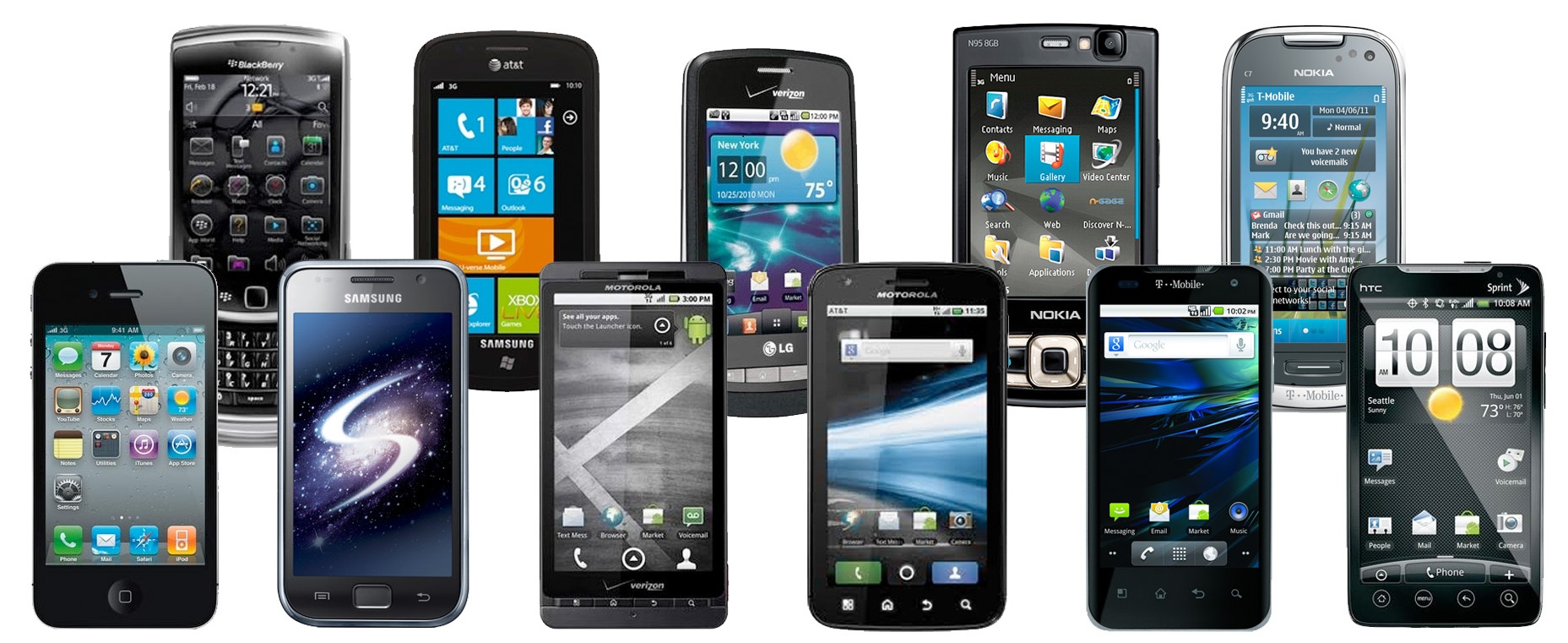 [Speaker Notes: PHP here is my recommendation – could realistically be anything
PHP
Python
Javascript
Ruby
ASP
Bonus: SQL]
Desktop programs
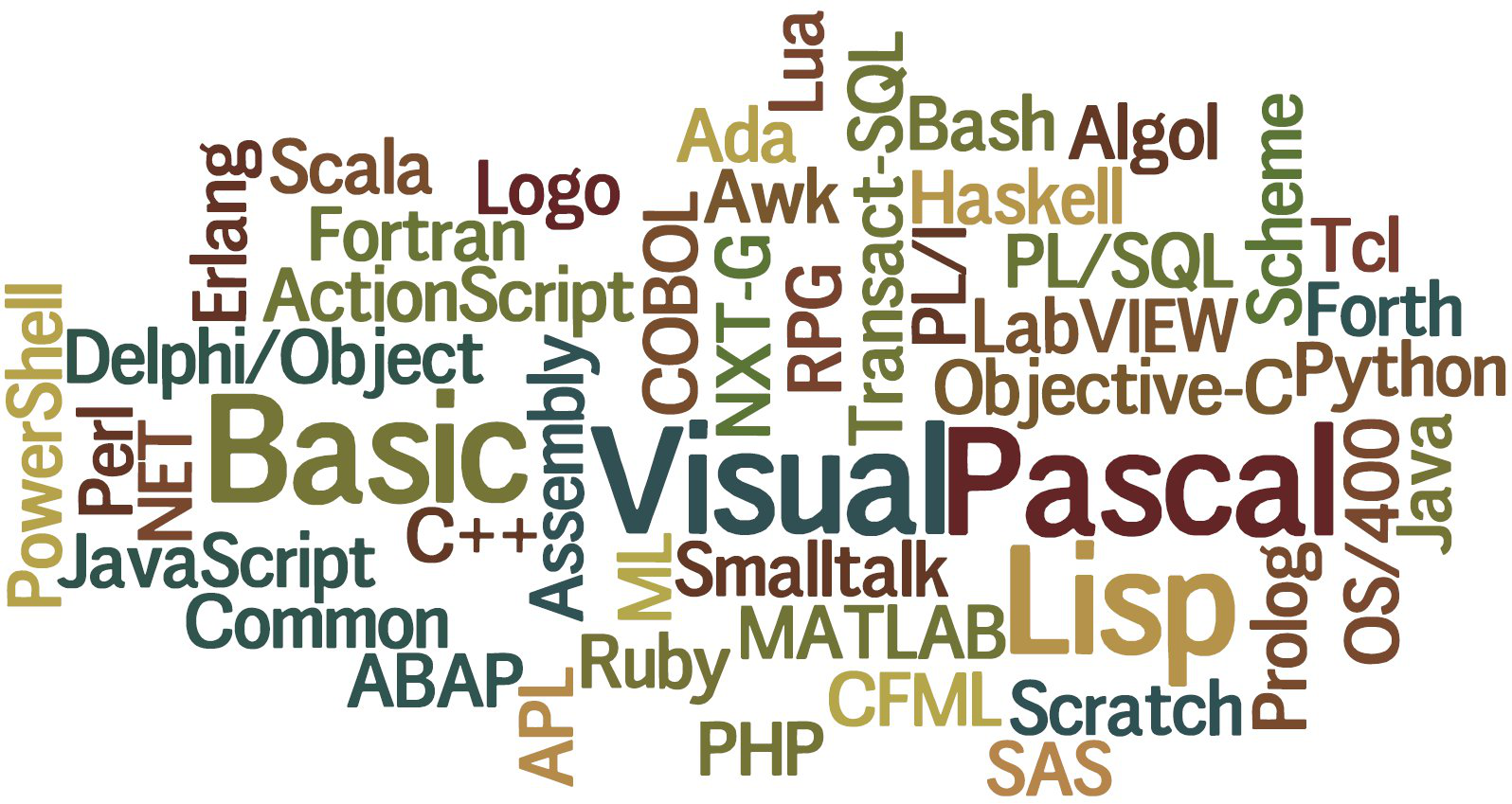 [Speaker Notes: Realistically, go with Java for cross-compatibility.]
Ok, so how do I learn this stuff?
[Speaker Notes: MOOCs
Other websites
Books
Google]
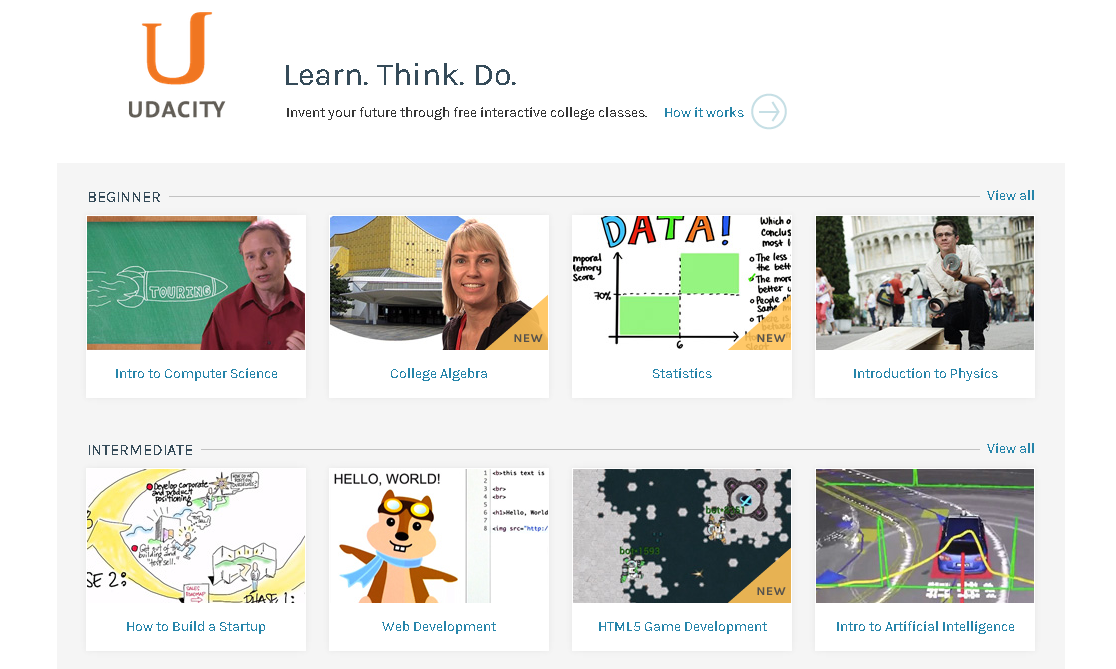 [Speaker Notes: -CS101 – David Evans, U of VA prof
-CS253 (web development) - Steve Huffman, founder of Reddit & Hipmunk]
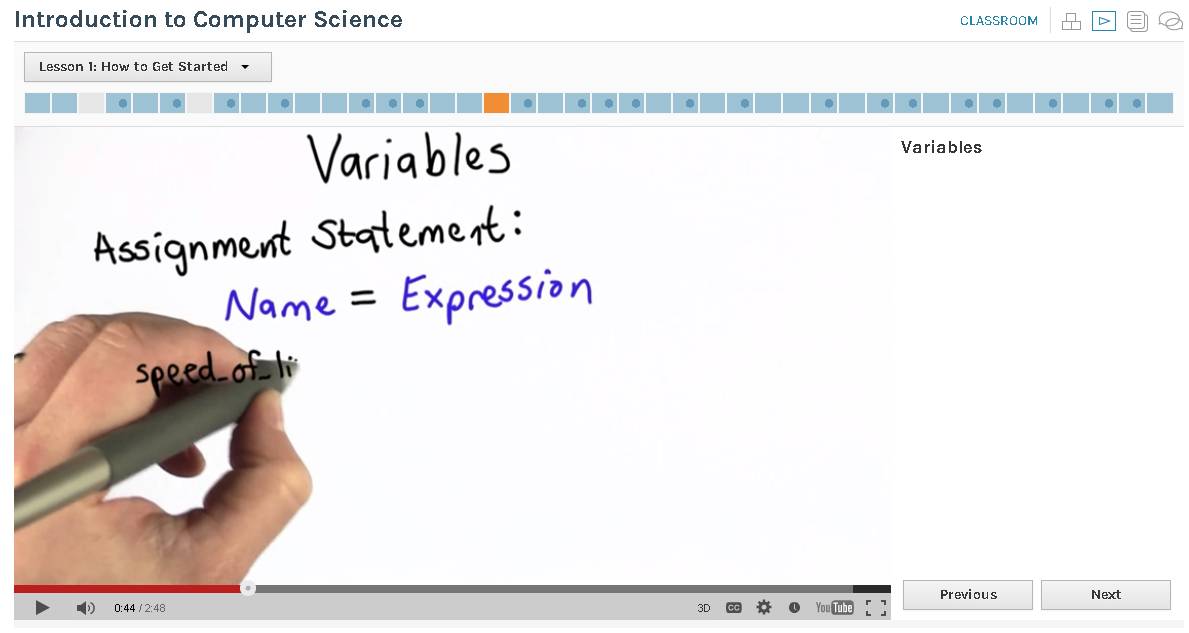 [Speaker Notes: Udacity is largely python.  But remember that syntax is transferrable! Others include Coursera with more traditional lecture format]
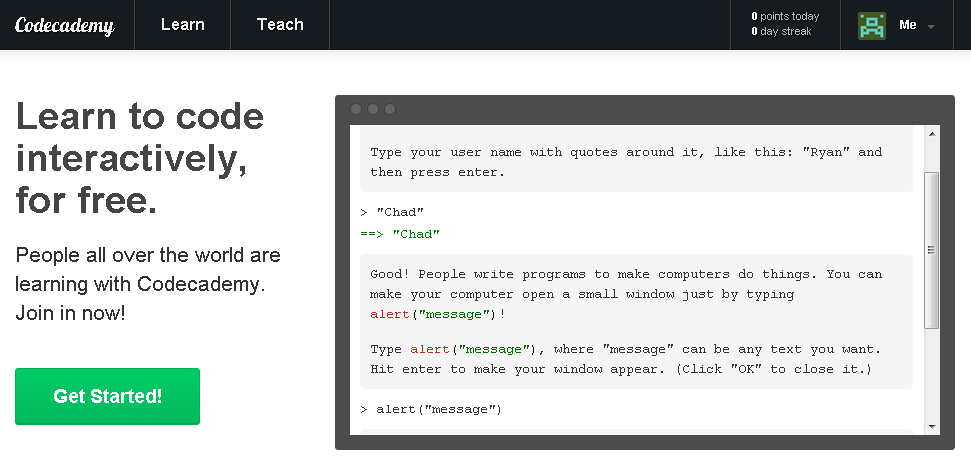 [Speaker Notes: Javascript, php, python, ruby, more]
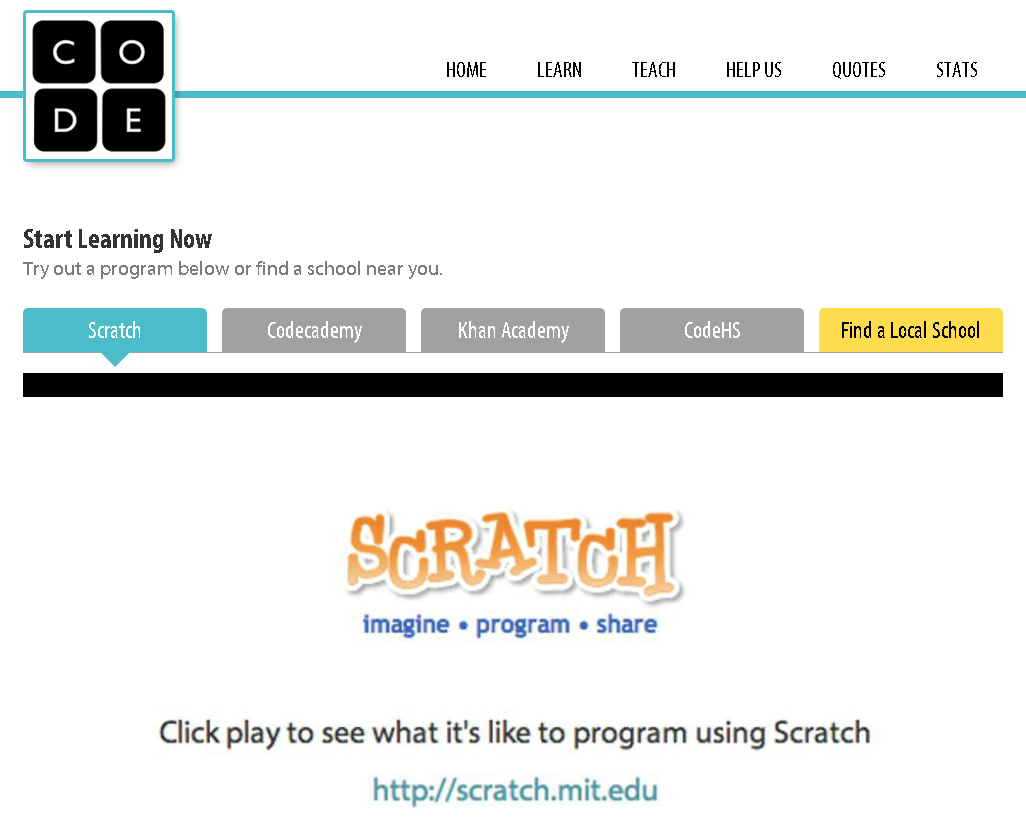 [Speaker Notes: More of a launchpad or list of links]
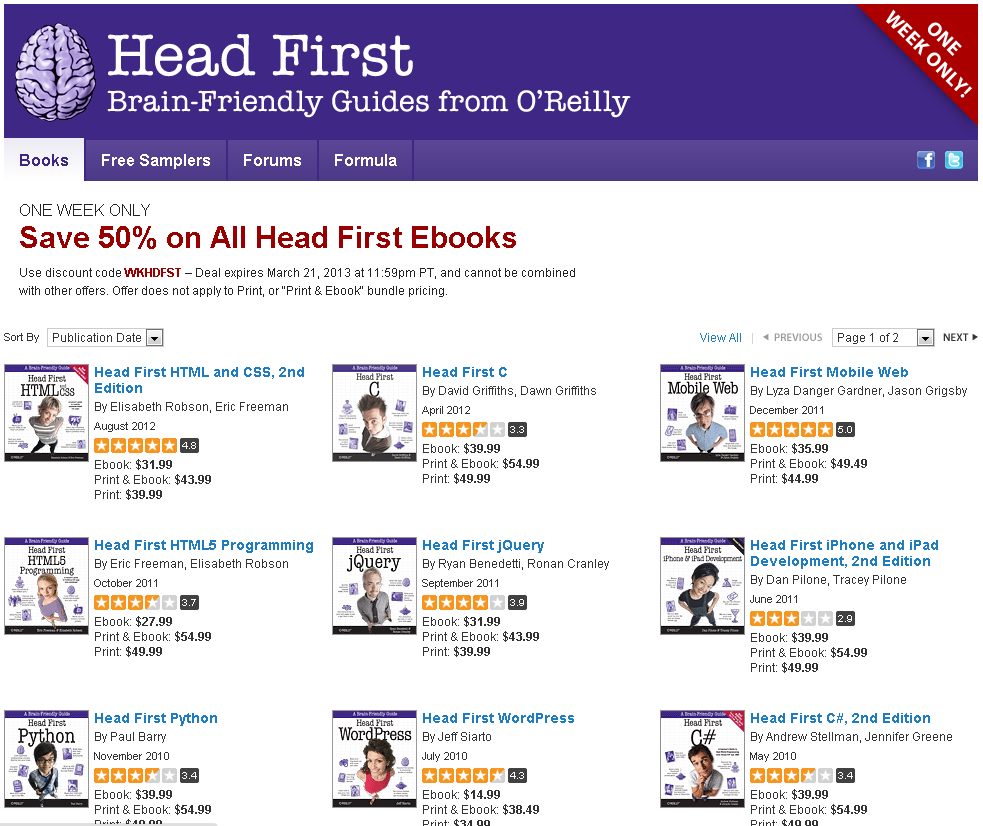 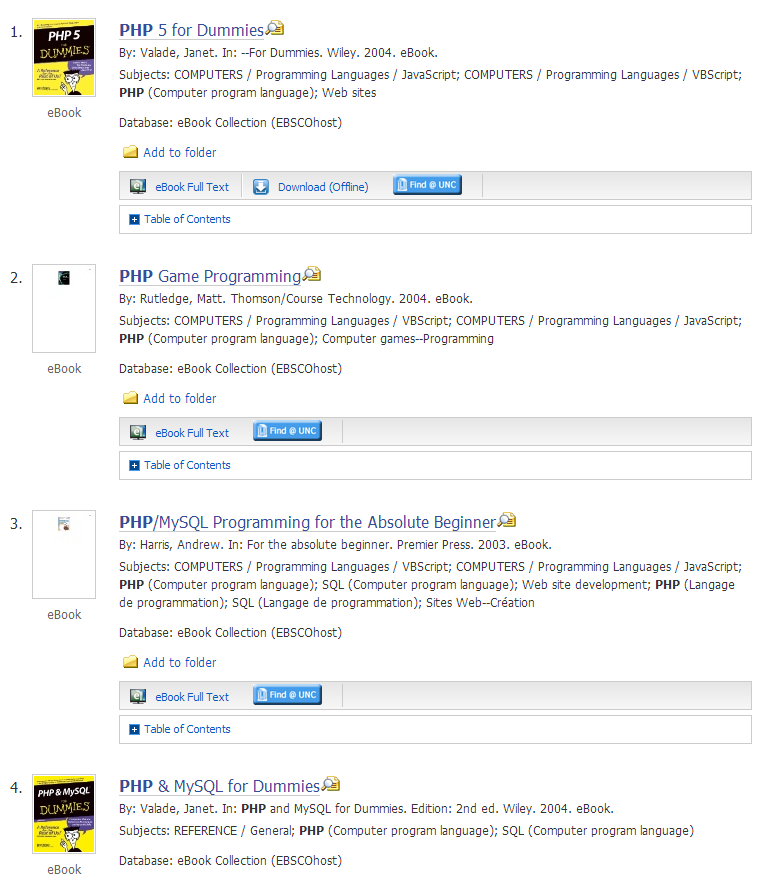 NC Live eBooks
[Speaker Notes: Search for PHP]
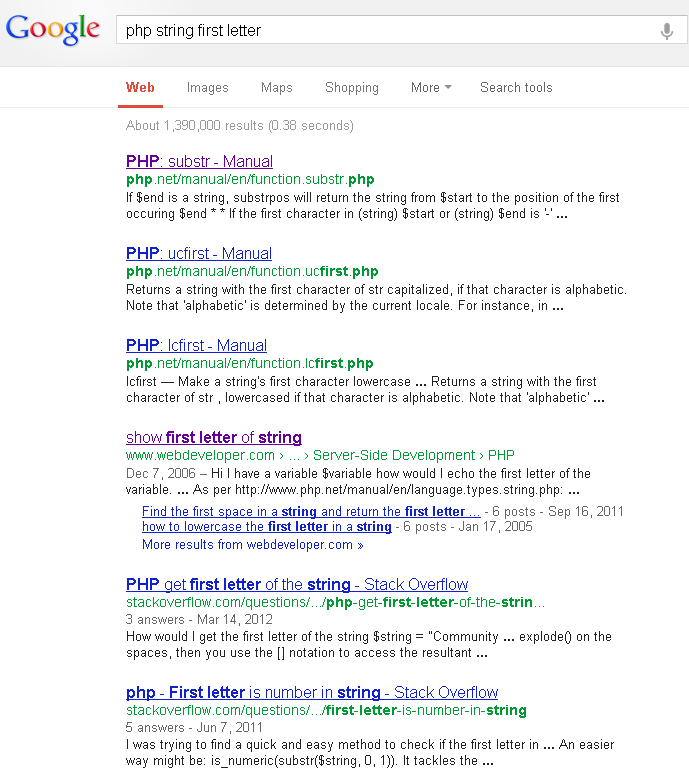 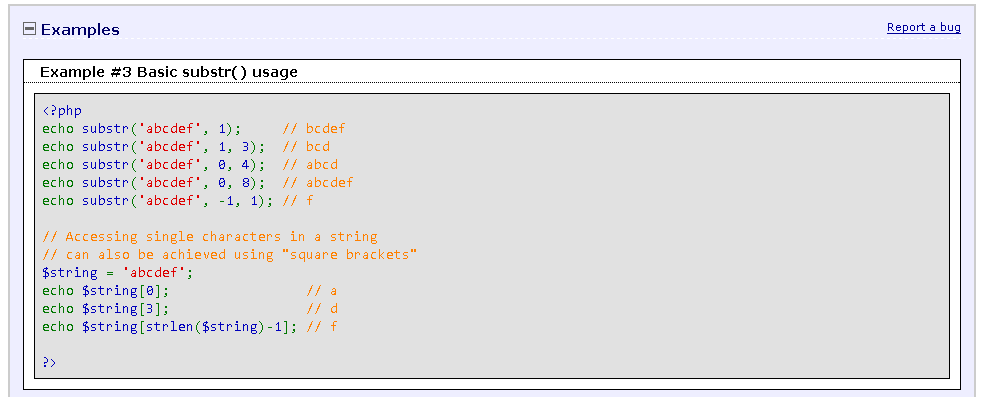 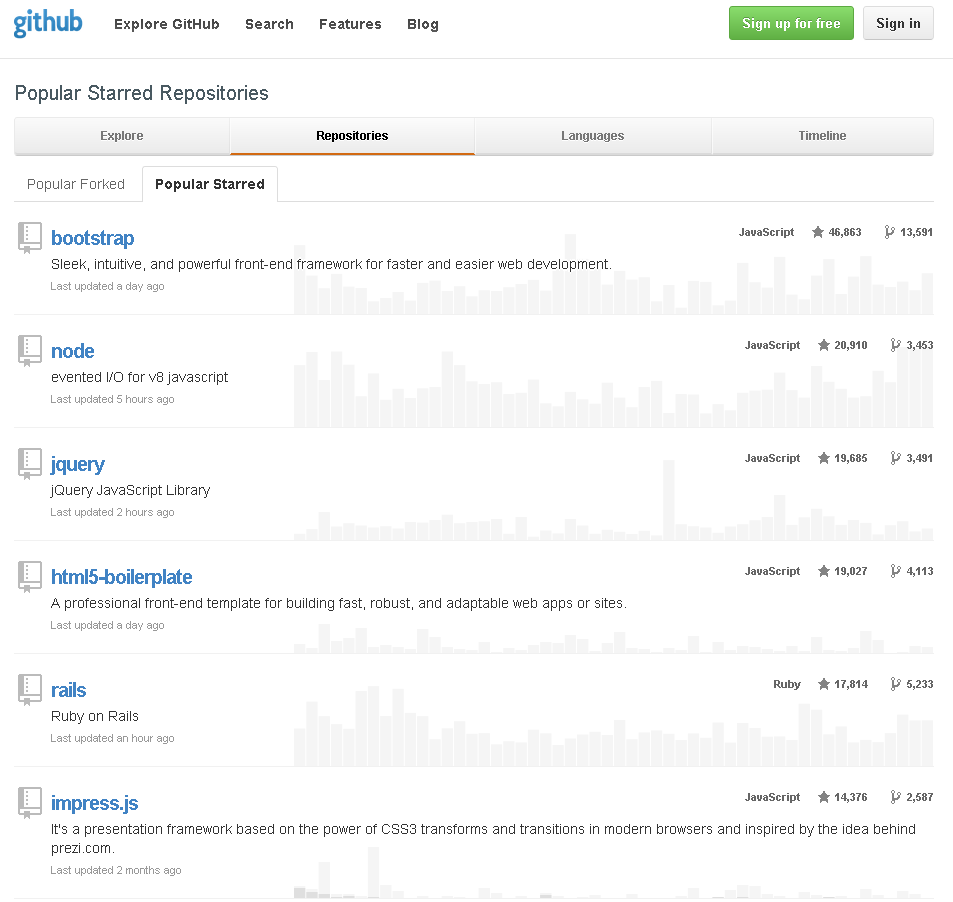 [Speaker Notes: More in-depth example: twitter API libraries]
What tools can I use to build something?
[Speaker Notes: Personally, I say start with PHP or javascript

Android app inventor
Appfog.com or other hosting
Frameworks]
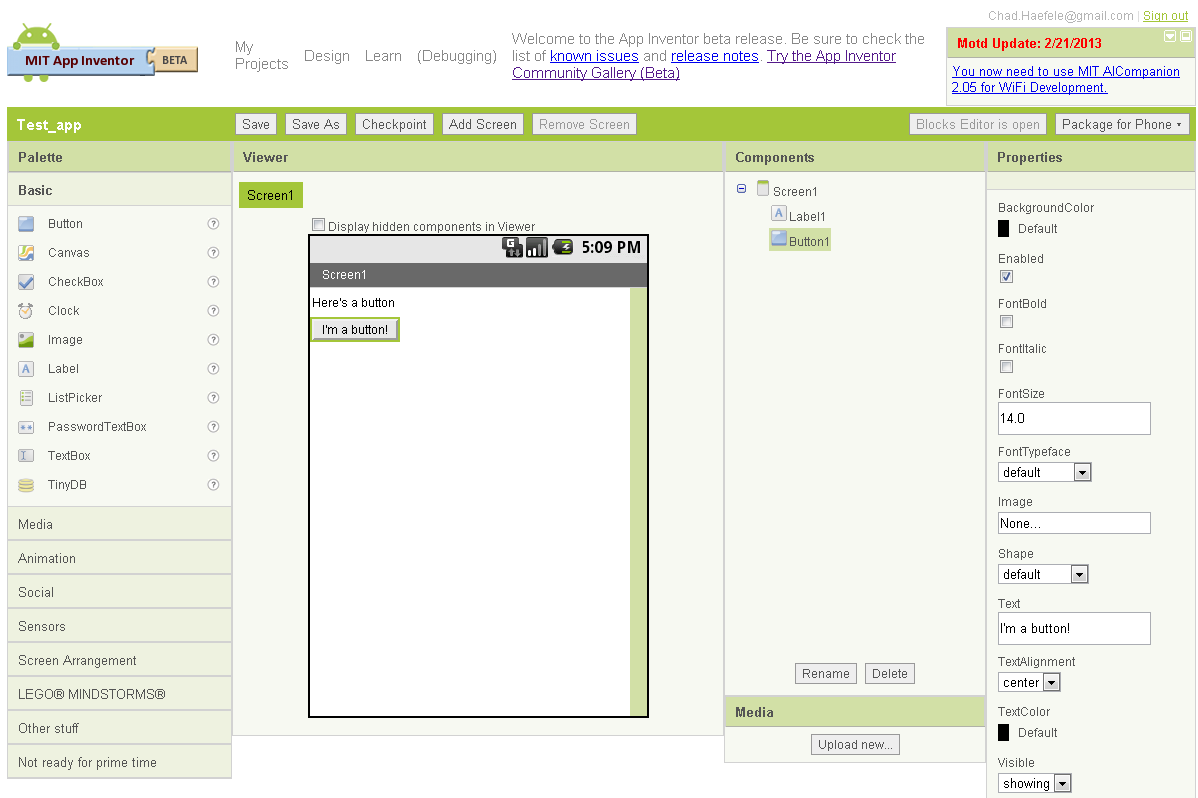 [Speaker Notes: Beginner level – perfect your logic, build confidence]
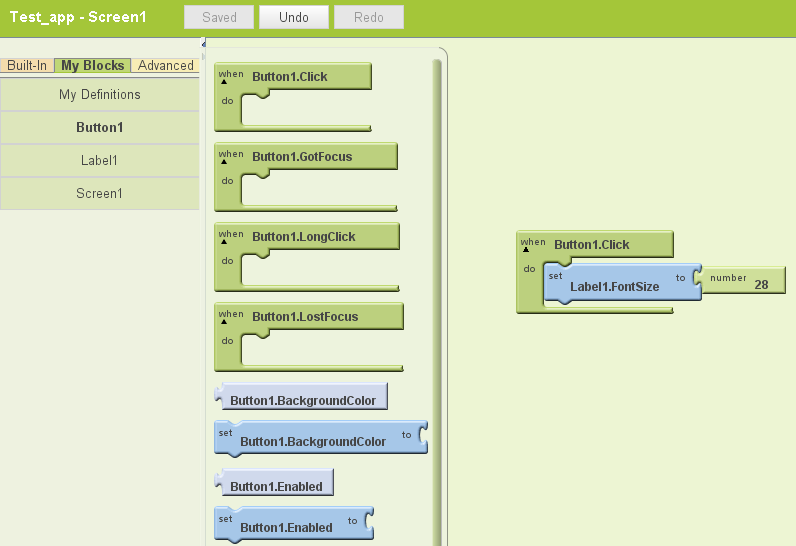 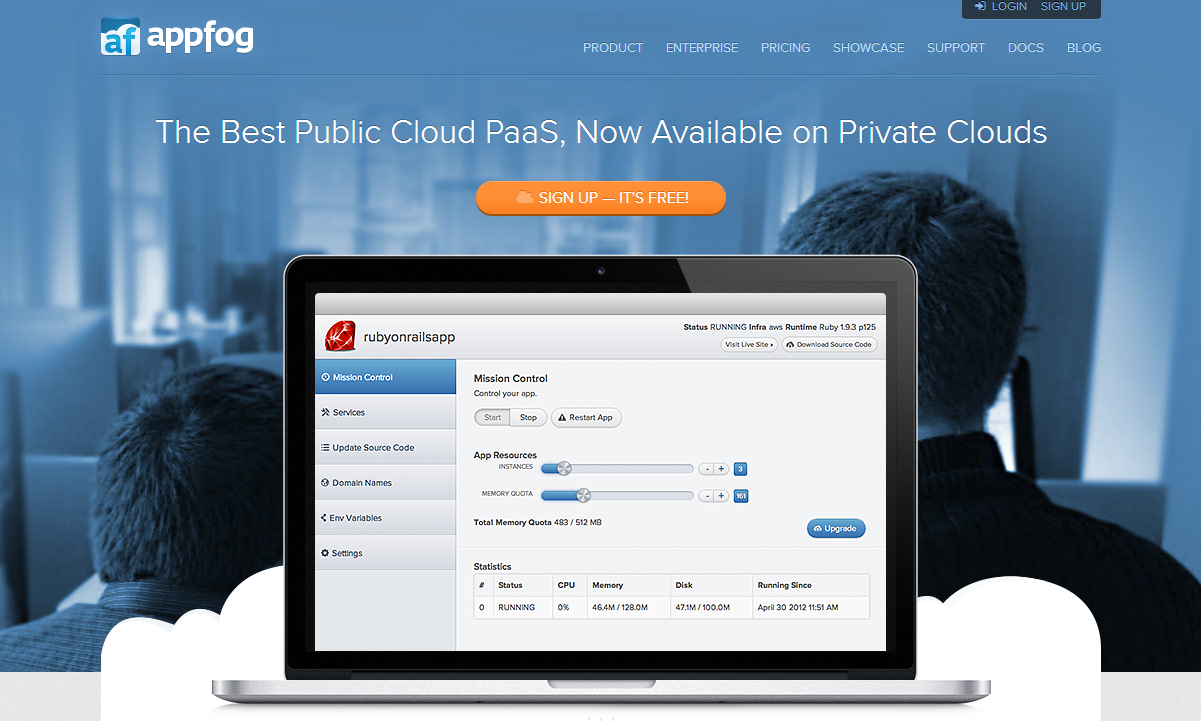 [Speaker Notes: Intermediate – start writing your own code]
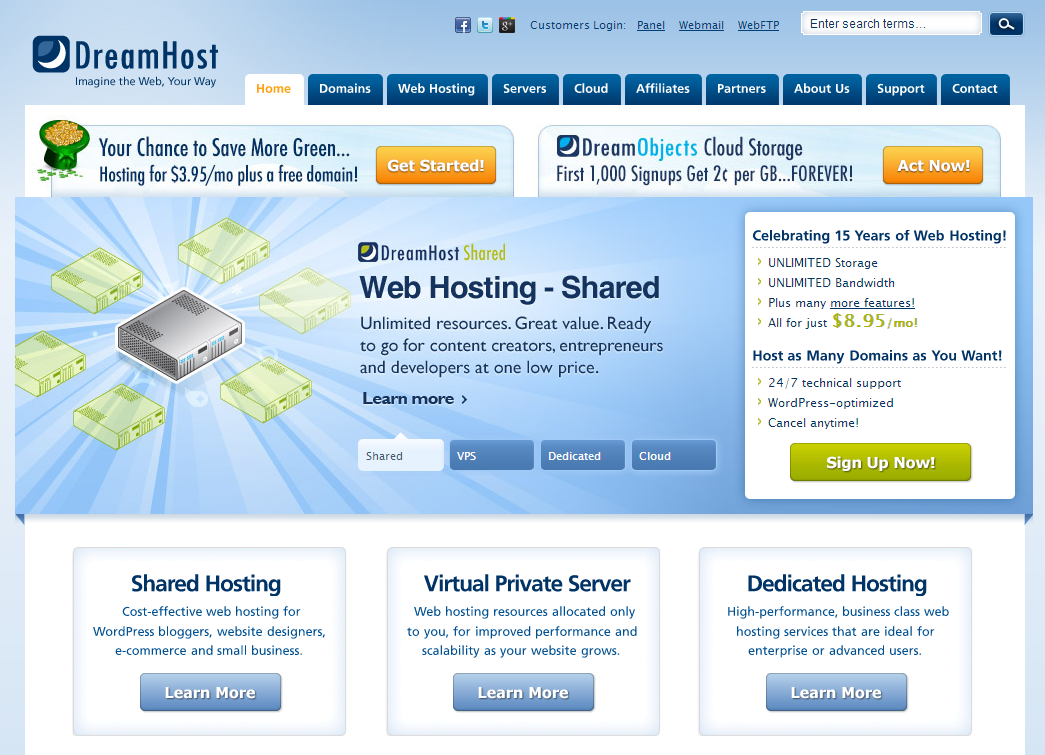 [Speaker Notes: Advanced – own your hosting]
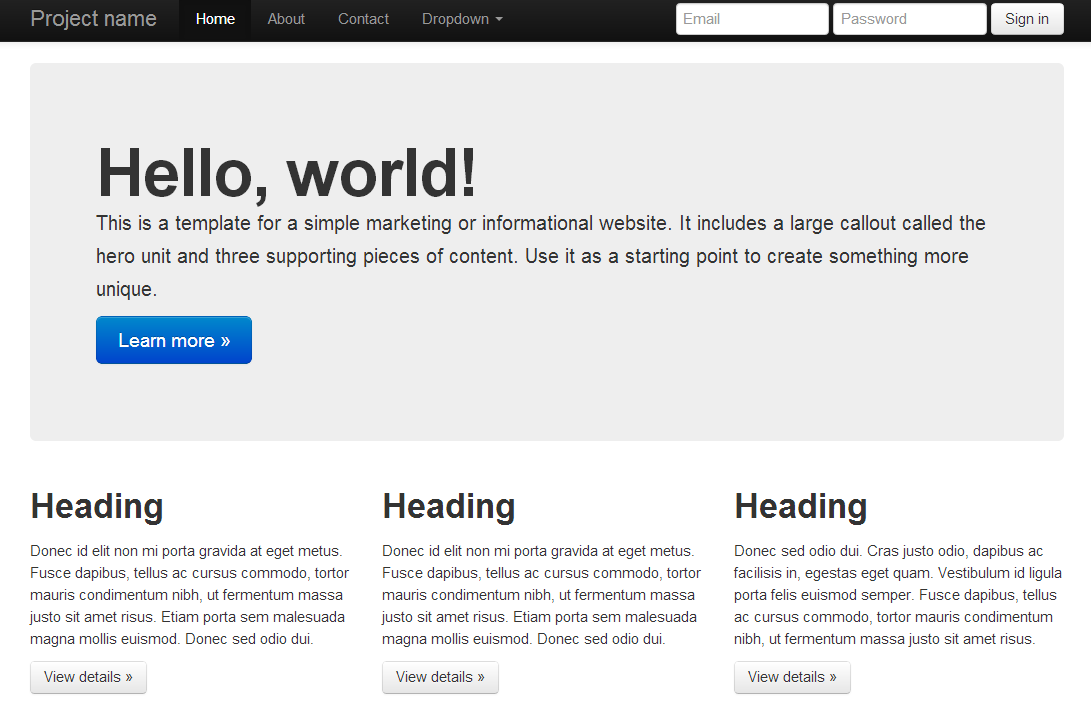 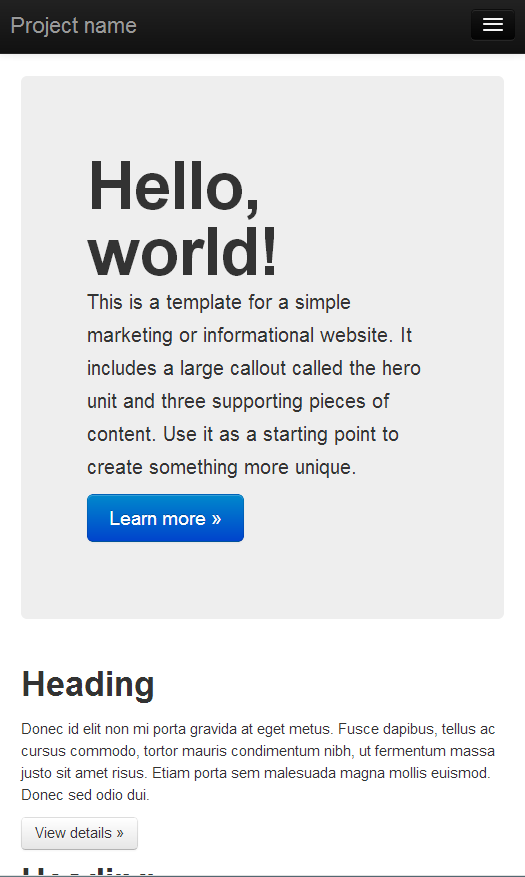 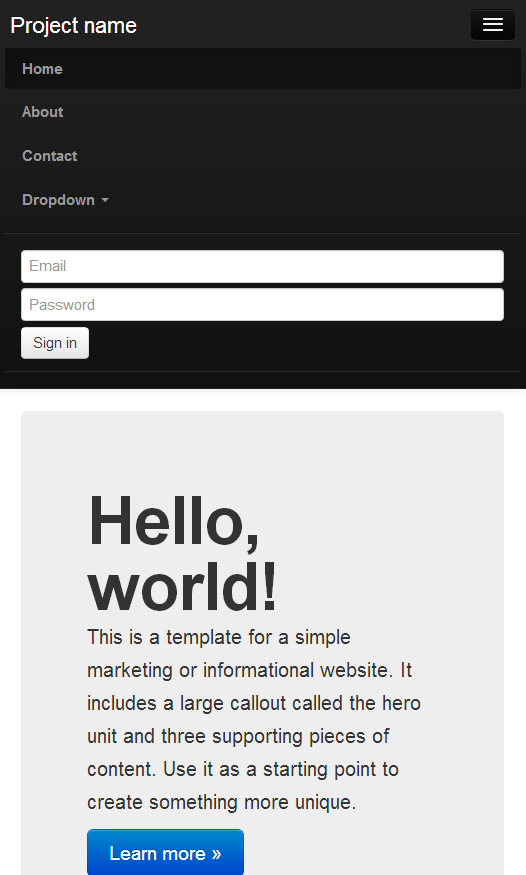 Putting the pieces together
[Speaker Notes: Pick a project
Set up a self-hosted Wordpress blog, and customize it (php, SQL, js, html, css)
Build an interactive form (citation builder?)
Shopping list demo
How does php work inside HTML?
How does javascript work inside HTML?]
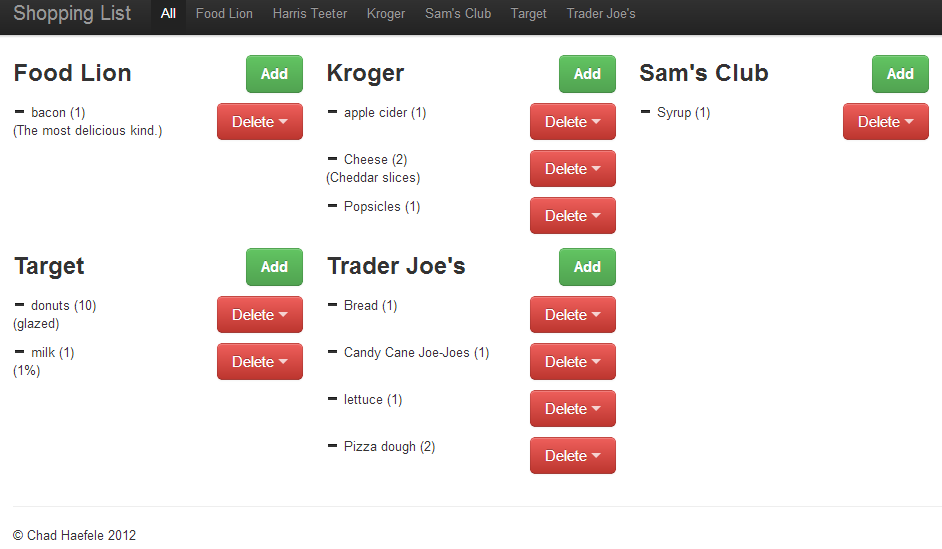 [Speaker Notes: This uses php, HTML, css (bootstrap) & sql]
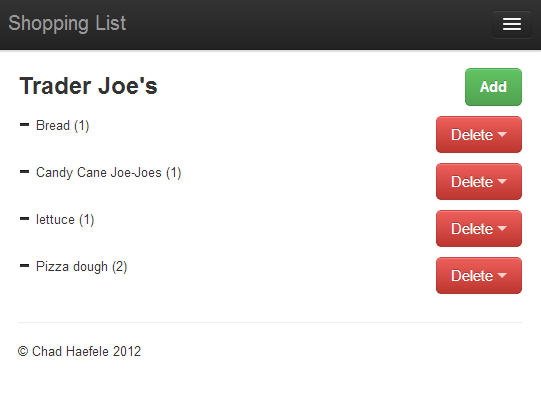 Using php with html
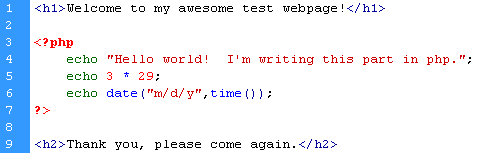 [Speaker Notes: Remember that this is a server-side language.  Use it to insert dynamic content. (this is a poor example, but simple)]
Using javascript with html
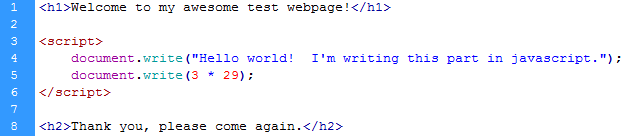 [Speaker Notes: Client-side]
Go forth and code.
Slides & Links: www.hiddenpeanuts.com/tnt
Chad Haefele
cHaefele@email.unc.edu
[Speaker Notes: Pick a project
Set up a self-hosted Wordpress blog, and customize it (php, SQL, js, html, css)
Build an interactive form (citation builder?)]